Radioizotopu pielietojums bioloģijā
BMC
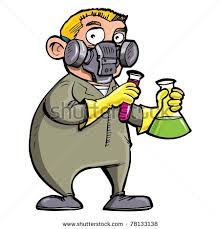 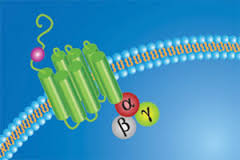 radioliganda 
piesaistes metode
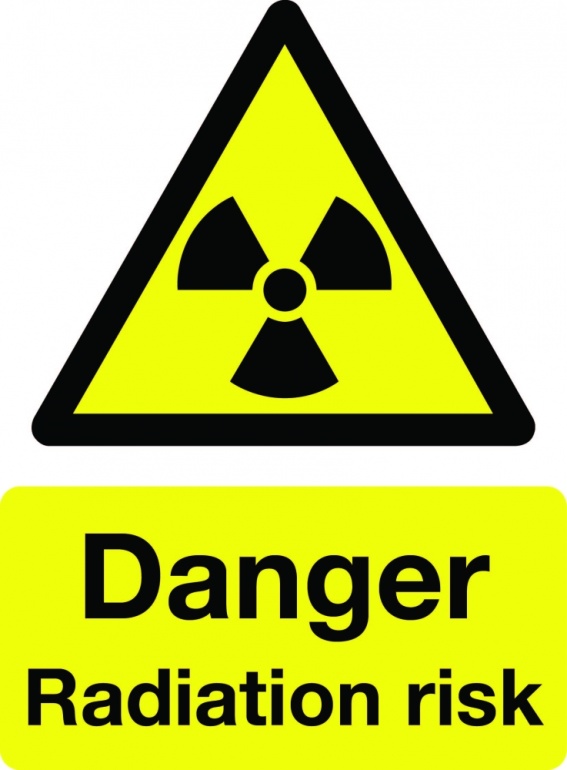 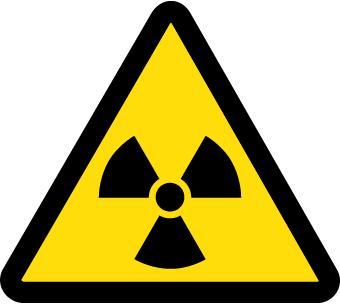 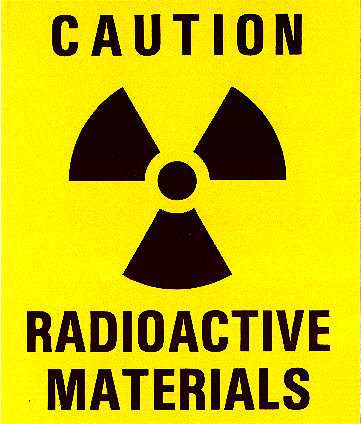 Radioaktīvā materiāla apzīmējumi
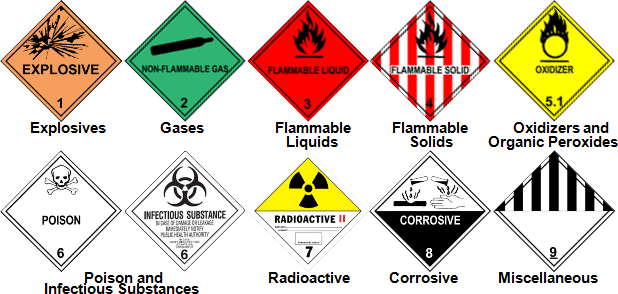 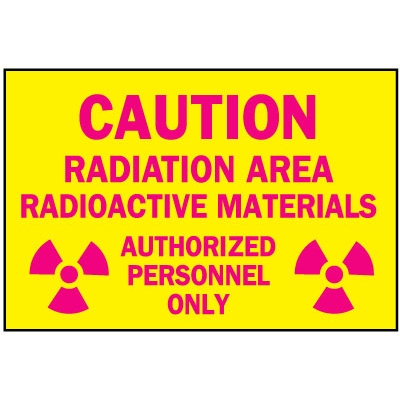 Laboratorijā izmantojamie radioizotopi
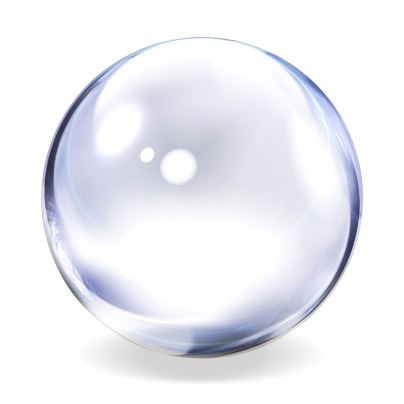 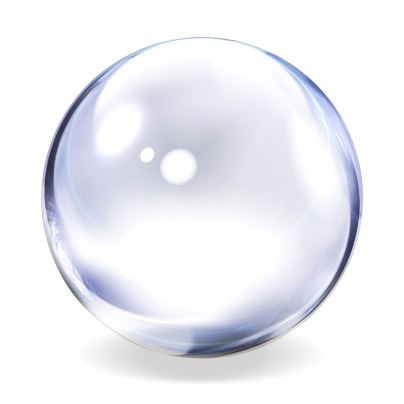 P-33
P-32
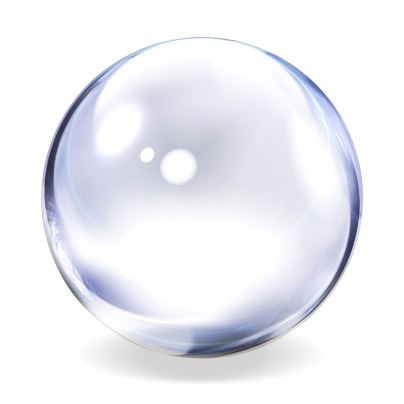 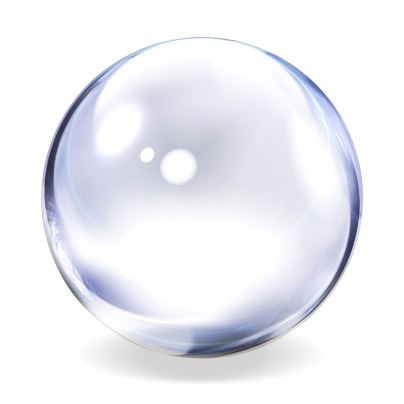 H-3
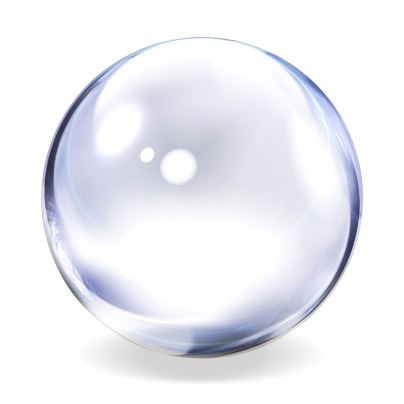 S-35
C-14
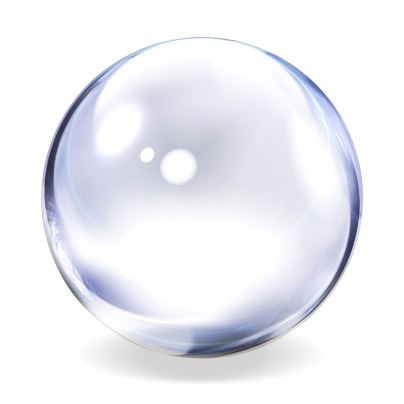 I-125
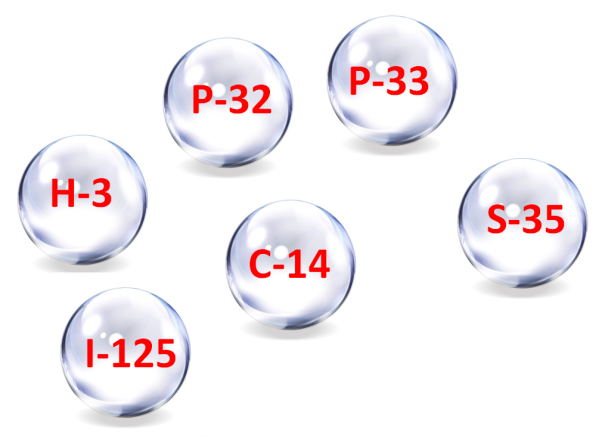 Izmantojot radioaktīvos 
izotopus
Ir rūpīgi jāizplāno eksperimentu.
Jāizvēlas pēc iespējas mazāk kaitīgu radioizotopu.
Eksperimentā jāizmanto minimālo iespējamo radioaktīvā izotopa daudzumu.
Konteineri ar radioaktīvo izotopu jātur ciet, kad nelieto.
Strādājot ar radioaktīviem izotopiem
Laboratorijā aizliegts ēst, dzert, smēķēt.
Visu laiku jābūt uzvilktam laboratorijas halātam.
Pēc eksperimenta nomērīt radioaktivitāti uz cimdiem, virsmas, drēbēm.
Darba vietā lietot absorbējošo papīru.
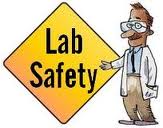 Aizsargapģērbs
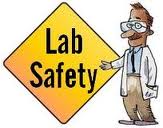 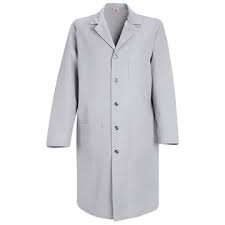 Laboratorijas halāts 
Cimdi 
Aizsargbrilles
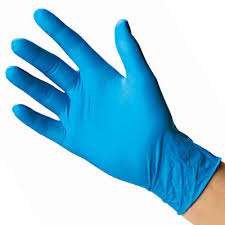 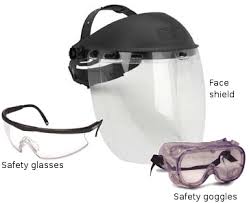 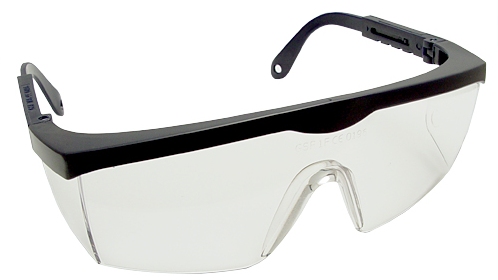 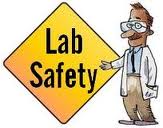 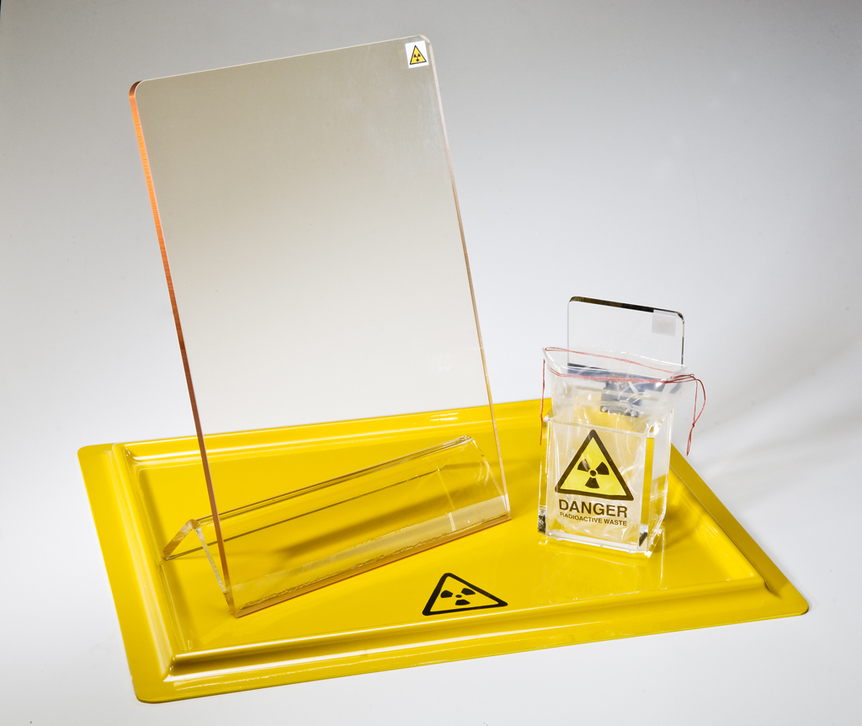 Akrila aizsargekrāns 
(Plexiglas) darbam 
ar beta un gamma
radiāciju.
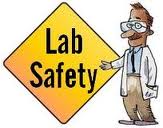 Radioaktīvie atkritumi
Šķidrie atkritumi - izlietnē
Pirms izliešanas radioaktīvos atkritumus jāatšķaida. Mēnesī ir noteikta norma.

Cietie atkritumi - speciālās kastēs, nodod bīstamos atkritumos.
Half-Value Layer: The half-value layer is the amount of material required to reduce the radiation intensity by 50%.
Instrumenti radioaktivitātes detektēšanai
Geigera-Millera skaitītājs (jonizācijas detektors)
Geigera skaitītājus visbiežāk izmanto gamma staru un augstas enerģijas beta staru reģistrācijai.
     Pēc būtības Geigera skaitītājs ir ar gāzi (visbiežāk argona maisījums) pildīts kondensators. Kad caurulītē nokļūst lādēta daļiņa, kurai ir tik liela enerģija, kas spēj jonizēt caurulītē esošo gāzi, tad izveidojošies joni, kuri kustas caurulītē, kļūst pa lādiņnesējiem. Starp elektrodiem veidojas elektriskās strāvas impulsi, ko var reģistrēt.
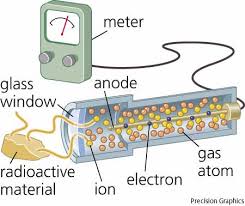 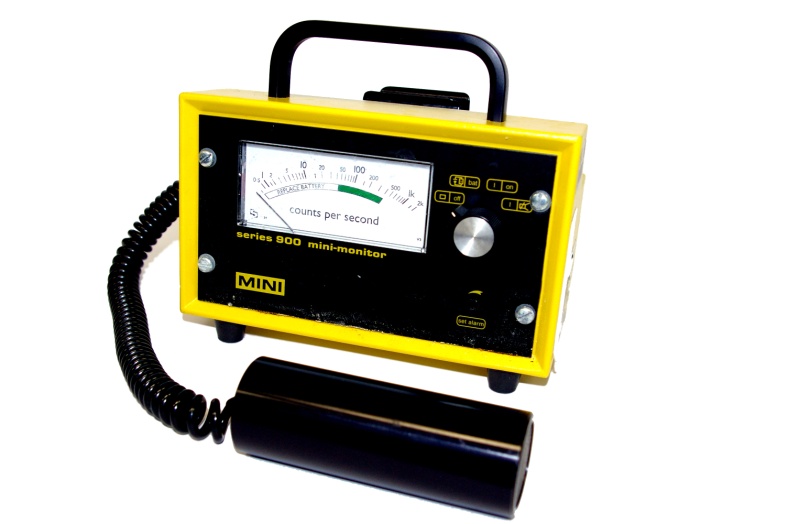 Instrumenti radioaktivitātes detektēšanai
NaI (nātrija jodīda) scintilāciju  skaitītājs
Scintilāciju skaitītājs ir ierīce, ar kuru var reģistrēt jonizējošo starojumu. Tā galvenās sastāvdaļas ir scintilators (viela vai šķidums), kurā jonizējošā starojuma daļiņa izraisa uzliesmojumu jeb scintilāciju, un fotoelektronu daudzkāršotājs.
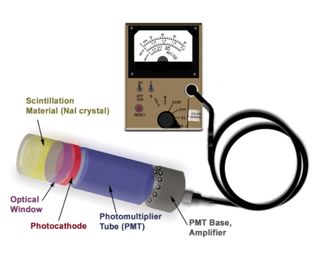 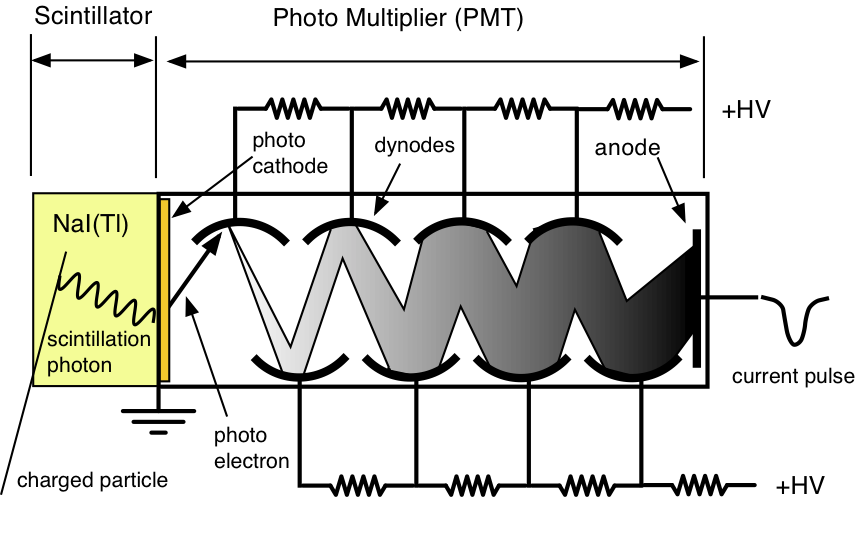 Šķidrās scintilācijas skaitītājs
Lielākā daļa laboratorijās izmantojamie radioizotopi 
     spontāni sabrūkot emitē beta daļiņas.
Beta daļiņas ir elektroni ar enerģiju no keV līdz MeV. 
     Izveidotas beta daļiņas sadurās ar visu, kas patrāpās
     ceļā, atdodot enerģiju un zaudējot ātrumu.
No tritija (H-3) emitētās beta daļiņas nespēj iziet cauri 
     papīra loksnei, jo tiem ir zema enerģija.
Lai detektētu tik ”mīkstu” radiāciju izmanto šķidrās 
     scintilācijas skaitītāju.
Šķidrās scintilācijas skaitītājs
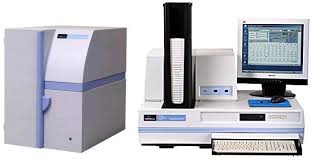 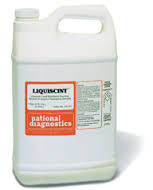 Šķidrais scintilācijas
kokteilis
beta- skaitītājs
Šķidrās scintilācijas skaitītājs
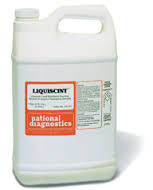 Šķidrais scintilācijas kokteilis
Lai detektētu beta daļiņas radioaktīvos paraugus iemērc 
scintilācijas kokteilī.
scintilācijas kokteilis
emulgators
fluorescentā krāsa
šķīdinātājs
Šķidrais scintilācijas kokteilis
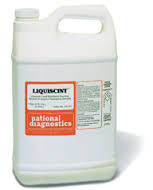 Pārvērš beta daļiņu kinētisko enerģiju  redzamajā gaismā,
kuru detektē beta skaitītāja fotonu pavairošanas
kameras (PMT).
emulgators
fluorescentā krāsa
šķīdinātājs
PMT- photomultiplier tube.
Šķidrais scintilācijas kokteilis
emulgators
Emulgators palīdz ūdenī esošos paraugus samaisīt
   ar organisko šķīdinātāju.
Emitētās beta daļiņas  pirms apstājās saskrienas ar 
   šķīdinātāja neskaitāmām molekulām.
Ierosinātas šķīdinātāja molekulas izdala apkārt
    šo ekstra enerģiju.
Daļu no šīs enerģijas noķer fluorescentās krāsas 
    molekulas un tā rezultātā emitē fotonus.
šķīdinātājs
fluorescentā krāsa
Šķidrais scintilācijas kokteilis
Vienas beta  daļiņas enerģija ir krietni lielāka nekā
redzamā fotona enerģija. Simtiem un tūkstošiem 
fotonu tiek emitēti sekundes laikā.
Emitēto fotonu skaits būs proporcionāls 
    beta daļiņas enerģijai.
H-3 (18.6keV) var ģenerēt up 
30 fotoniem.
C-14 (156keV) var ģenerēt up
250 fotoniem.
P-32 (1.71MeV) var ģenerēt up 
3300 fotoniem.
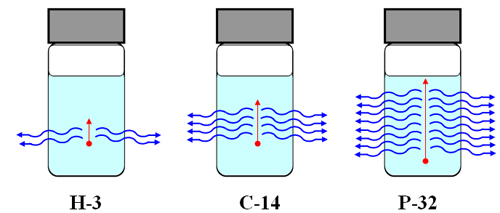 Bet tikai 1% beta enerģijas  pārveidosies par fotoniem.
Šķidrās scintilācijas skaitītājs
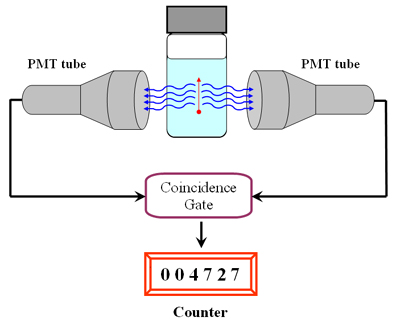 Fotoni  tiek emitēti  no scintilācijas 
kokteiļa. 

Divi elektroniskie gaismas sensori-
fotonu pavairošanas
kameras (PMT) darbojās kā
 gaismas detektori.
Abiem PMT ir jādetektē fotonus 40 ns laikā. 
Nespecifiskais fons parasti ir 20-40 cpm.
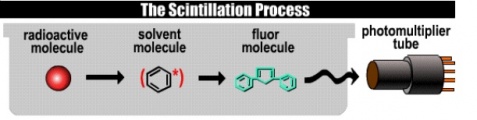 DPM un CPM
Radioaktivitāti mēra
kirī vienībās – Curie (Ci)
Radioizotopa daudzums, kas iziet 2.22 x 1012 atomu 
dezintegrācijas minūtē (DPM).
1 mikroCi  ir 2.22 x 106 DPM.
Kopš 1975.g.  radioaktivitātes starptautiskā vienība ir 
Bekerels – becquerel (Bq).
1Bq ir 2.703 x 10-11 dpm vai  viena atoma dezintegrācija  sekundē.
Desintegrations per minute (DPM)
Counts per minute (CPM)
Šķidrās scintilācijas skaitītājs
Paraugs tiek ievietots tumšajā kamerā ar fotoelektriskiem detektoriem katrā pusē. 
Katrs «uzliesmojums», ko uztver detektori atbilst vienai atoma dezintegrācijai.
Caur fotonu pavairošanas kamerām, detektori ir savienoti ar mikroprocesoru, kas reģistrē ne tikai katru notikumu, bet arī katrā notikumā detektēto fotonu skaitu (spilgtumu). 
Īsos intervālos 1/100 sekundes, instruments aprēķina uzliesmojumu skaitu  noteiktā laika vienībā, norādot tos kā counts per minute or CPM.
Radioliganda piesaistes metode
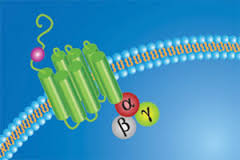 Radioliganda piesaistes metode
Radioligands –ir  ar radioaktīvo izotopu iezīmēta molekula, 
kas var saistīties pie mūs interesējošās molekulas
 (receptora, fermenta, transportproteīna).
Mērot piesaistes pakāpi un ātrumu mēs iegūstam informāciju par 
piesaistes vietu  skaitu, afinitāti (cik stipra ir saistība).
Šo metodi plaši pielieto lai
noraksturotu receptorus to dabīgā vidē vai 
    rekombinantajās šūnās;
pētītu receptoru lokalizāciju un dinamiku;
atklātu jaunas ķīmiskās vielas, kas reaģē ar receptoriem;
noteiktu ligandu aktivitāti un selektivitāti normālos un
    slimos audos.
Radioliganda piesaistes metode
Receptoru koncentrācija audos  ir ļoti zema.
Lai detektētu receptorus, izmanto ar radioaktīvo izotopu 
    iezīmēto vielu, kura saistās pie receptora ar augstu 
    afinitāti un selektivitāti.
Inkubējot receptorus ar radioaktīvo vielu noteiktos
    eksperimentālos apstākļos, radioaktīvā viela (V) 
    saistīsies pie receptora (R) veidojot
    vielas-receptora kompleksu (VR).
V + R
VR
Vielas –Receptora kompleksa koncentrāciju varam
    nomērīt, jo tas ir radioaktīvs.
Radioliganda piesaistes metode
Daudzi receptoru ligandi nav pieejami iezīmētie ar
radioaktīviem izotopiem.
Līdz ar to mēs nevaram pa  tiešo detektēt neiezīmēto ligandu
piesaisti pie receptora.
BET neiezīmētā ligandi piesaisti pie receptora var nomērīt netieši, izmantojot to spēju konkurēt ar iezīmēto ligandu par receptora piesaistes vietu.
Konkurentā radioliganda piesaistes 
metode
Konkurentā radioliganda piesaistes 
metode
Fiksēta radioliganda koncentrācija
Dažādas neiezīmētā liganda koncentrācijas
Radioligands un ligands konkurēs par receptora piesaistes vietu.
Jo lielāka būs neiezimētā liganda koncentrācija,
jo mazāk radioliganda piesaistīsies. 

Līdz tiks sasniegts plato, kur piesaistītā radioliganda daudzums 
paliks nemainīgs, neskatoties uz to cik tiks pievienots 
neiezīmētais ligands.  Tā ir nespecifiskā piesaiste.
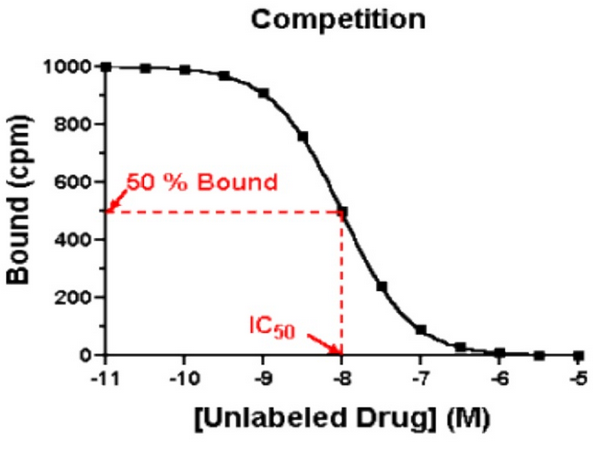 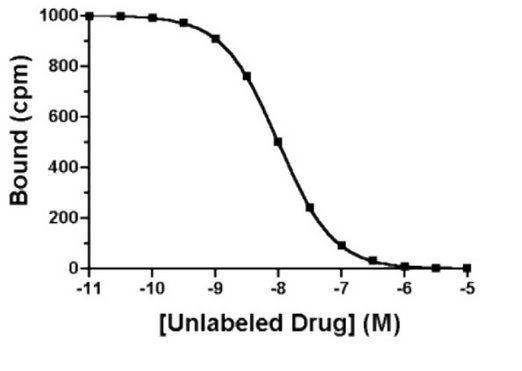 Radioliganda piesaistes metode sniedz atbildi uz šādiem jautājumiem
Vai mūsu ligands  saistās pie receptora?
Ar kādu afinitāti ligands saistās pie receptora?
Lai noskaidrotu vai ligands aktivē receptoru un kā to  aktivē
ir jāveic funkcionālie pētījumi.
Konkurentā radioliganda piesaistes metode
Plānojot eksperimentu mums ir
Jāizvēlas radioaktīvo ligandu (ar augstu afinitāti un selektivitāti) pret pētāmo receptoru.
Jāizvēlas šūnas, kas ekspresē mums interesējošo receptoru.
Jāizvēlas metodi kā tiks atdalīts piesaistītais
    radioligands no nepiesaistītā.
Jāizvēlas aparātu ar kuru detektēsim radioaktivitāti.
Radioliganda piesaistes metode
Radioligands –ir  ar radioaktīvo izotopu iezīmēta molekula, 
kas var saistīties pie mūs interesējošās molekulas
 (receptora, fermenta, transportproteīna).
Mērot piesaistes pakāpi un ātrumu mēs iegūstam informāciju par 
piesaistes vietu  skaitu, afinitāti (cik stipra ir saistība).
Šo metodi plaši pielieto lai
noraksturotu receptorus to dabīgā vidē vai 
    rekombinantajās šūnās;
pētītu receptoru lokalizāciju un dinamiku;
atklātu jaunas ķīmiskās vielas, kas reaģē ar receptoriem;
noteiktu ligandu aktivitāti un selektivitāti normālos un
    slimos audos.
Hidroksikarbonskābju receptora  saime
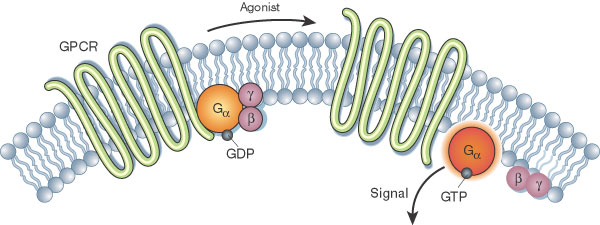 HCA1R
HCA3R
HCA2R
► Ir būtiski brīvo taukskābju un lipoproteīnu koncentrācijas regulātori.

► Ietekmē adipocītos notiekošos procesus- lipīdu
metabolismu un adipokīnu sekrēciju.
► Paaugstina pretiekaisuma faktoru ekspresiju un sekrēciju
► Šo receptoru funkciju, ligandu un signālceļu padziļināta izpēte 
ļautu izveidot terapijas līdzekļus ar lipīdu disfunkcijām saistīto 
kardiovaskulārās un metabolisma slimību ārstēšanā .
GPCR- G-proteīnu saistošie receptori
HCA receptoru ekspresija organisma audos
HCA1
HCA2
HCA3
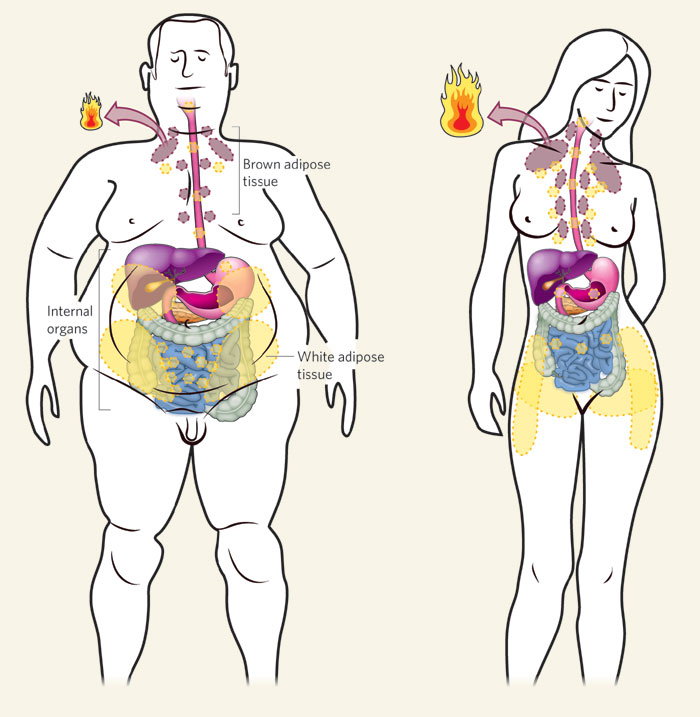 Balto un brūno adipozo audu
              adipocītos
imūnšūnās
liesā
Skeleta muskuļos
nierēs un aknās
tīklenes un zarnu epitēlijā
HCA2 (GPR109A) receptora funkcijas
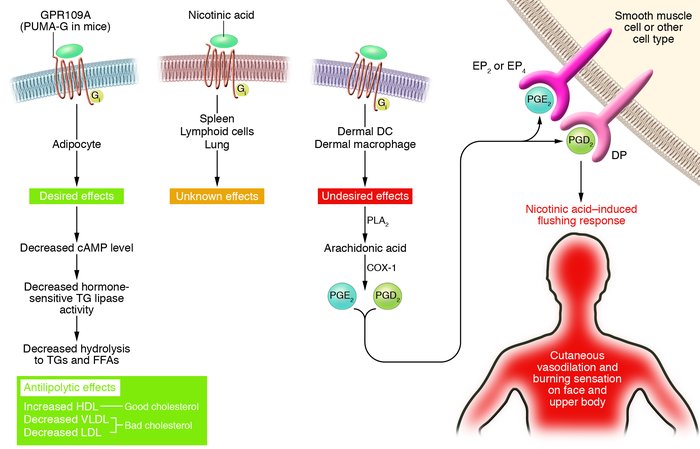 Mūsu šīs dienas eksperimenta mērķis
Ar konkurento radioliganda piesaistes metodi noskaidrot

Vai OSI  sintezētās ķīmiskās vielas saistās 
      pie cilvēka HCA2R?

Cik labi saistās aktīvākās vielas?
Konkurentā radioliganda piesaistes metode
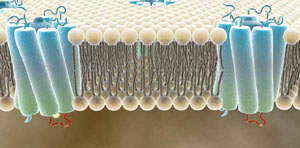 HCA2R
HCA2R
Cilvēka embrionālo  nieru  (HEK-293) 
šūnu  membrānas, 
kas ekspresē  HCA2 receptoru .
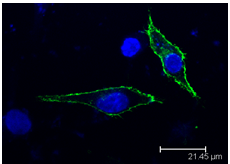 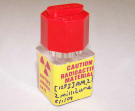 Radioligands
Niacīns (5,6-3H)
Neiezīmētie ligandi
piranopirimidīna atvasinājumi
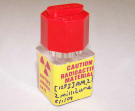 Radioligands
Neiezīmētie ligandi
Niacīns (5,6-3H)
piranopirimidīna atvasinājumi
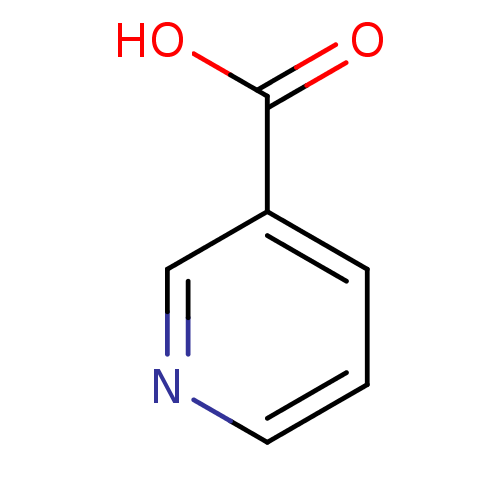 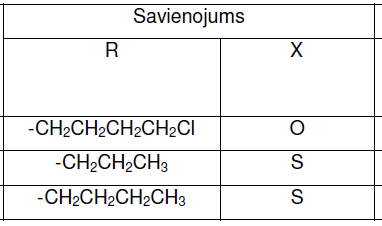 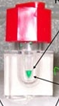 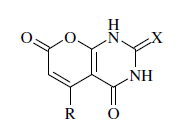 Radioaktivitāte 
250uCi/vial
Neiezīmētie ligandi
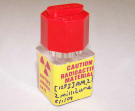 Radioligands
piranopirimidīna atvasinājumi
Niacīns (5,6-3H)
Vai ligands saistās pie HCA2 receptora?
20 nM
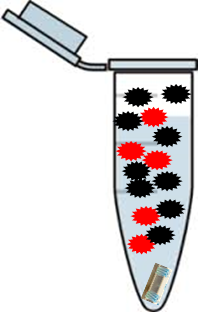 Lieto vienā koncentrācijā
50 mikroM
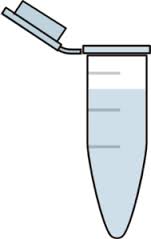 Abus ligandus lieto vienā koncentrācijā
20 nM
Ar kādu afinitāti  ligands saistās 
pie HCA2 receptora?
Neiezīmētam ligandam  taisa  atšķaidījumu sēriju.
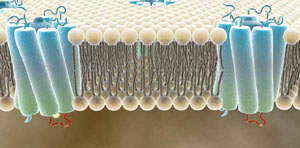 (no 10-6 M līdz 10-10 M|)
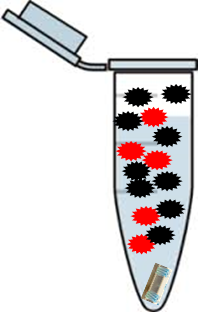 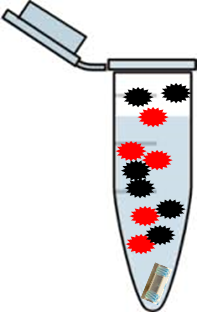 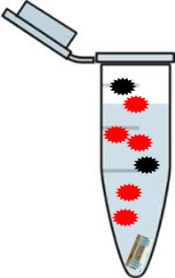 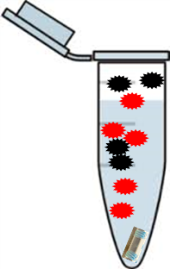 Šūnu membrānas sapilina 
96-dobīšu platē (25µl/dobītē).
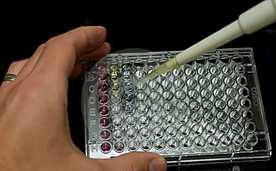 Šūnu membrānām piepilina klāt
(100 µl/dobītē) radioligandu un 
neiezīmēto ligandu.
Plati ar membrānām un ligandiem inkubē istabas temperatūrā 2 st.
līdz ligandu piesaistē ir sasniegts līdzsvars.
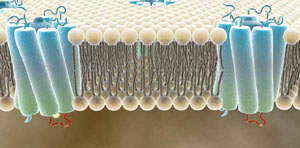 Piesaistīto radioligandu 
ir jāatdala no nepiesaistītā radioliganda.
HCA2R
HCA2R
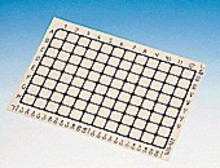 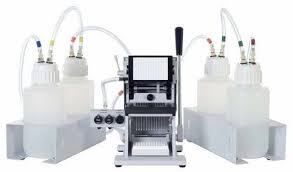 Paraugus  no plates filtrē 
caur stikla šķiedras filtru,
un  vairākkārt mazgā ar buferi.
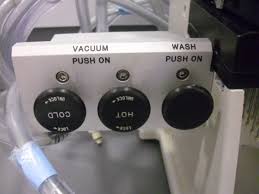 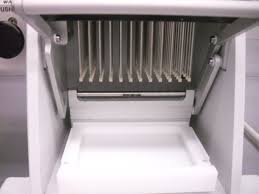 Šūnu membrānas ar piesaistīto 
radioligandu paliek uz filtra.
Nepiesaistītais radioligands  iziet
tai cauri.
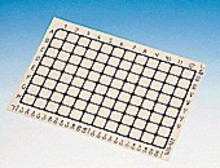 Membrānu žāvē 20- 30 min. pie +60-900C.
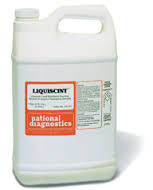 Membrānu ievieto plēvē un uzlej 9 ml 
šķidrā scintilācijas kokteiļa.
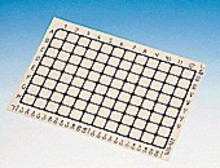 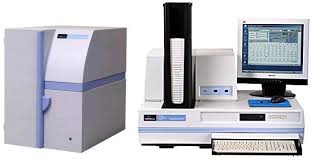 Membrānā esošo aktivitāti 
mēra beta-skaitītājā.
Vai ligands saistās pie HCA2 receptora?
Jā
Nē
Ar kādu afinitāti  ligands saistās pie HCA2 receptora?
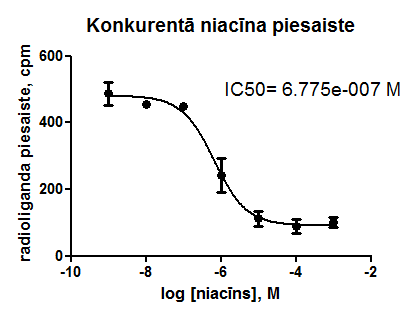 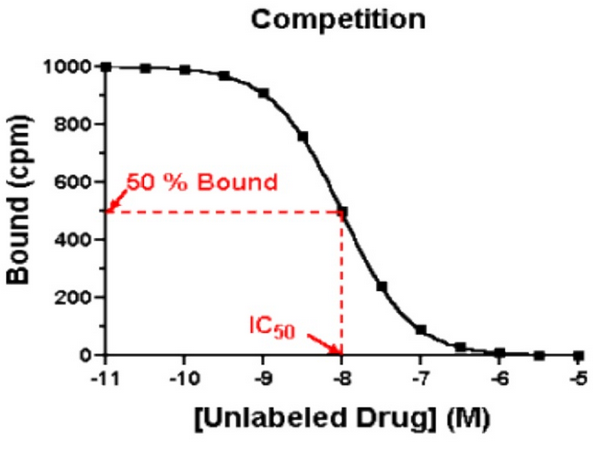 IC50 ir konkurējošā (neiezīmētā) liganda koncentrācija, pie kuras 50% 
no radioliganda ir izspiests no receptora piesaistes vietas.